Simon’s	 Algorithm
Samuel J. Lomonaco, Jr.
Dept. of Computer Science & Electrical Engineering
University of Maryland, Baltimore County
Baltimore, MD  21250
Email: 	      Lomonaco@UMBC.EDUWebPage:   http://www.csee.umbc.edu/~lomonaco
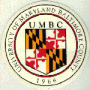 Evolution of an idea
Deutsch: Quantum Turing Machine
Meyers found that QTM was flawed
Deutsch-Jozsa algorithm
Bernstein-Vazirani algorithm
Simon’s Algorithm
First Q algorithm exponentially faster classical algorithms
Shor’s algorithm
He recognized Simon’s period find method could be applied to other problems
Kitaev: Quantum Hidden subgroup algorithms
H
H
H
H
Case 1.    is fair, i.e., balanced
Case 2.    is unfair, i.e., constant
Moreover,
H
H
H
H
Simon’s Algorithm
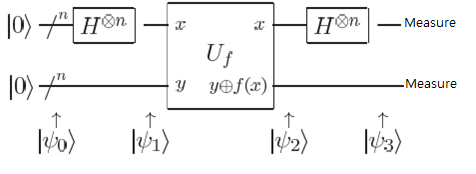 Simon’s algorithm on optical workbench
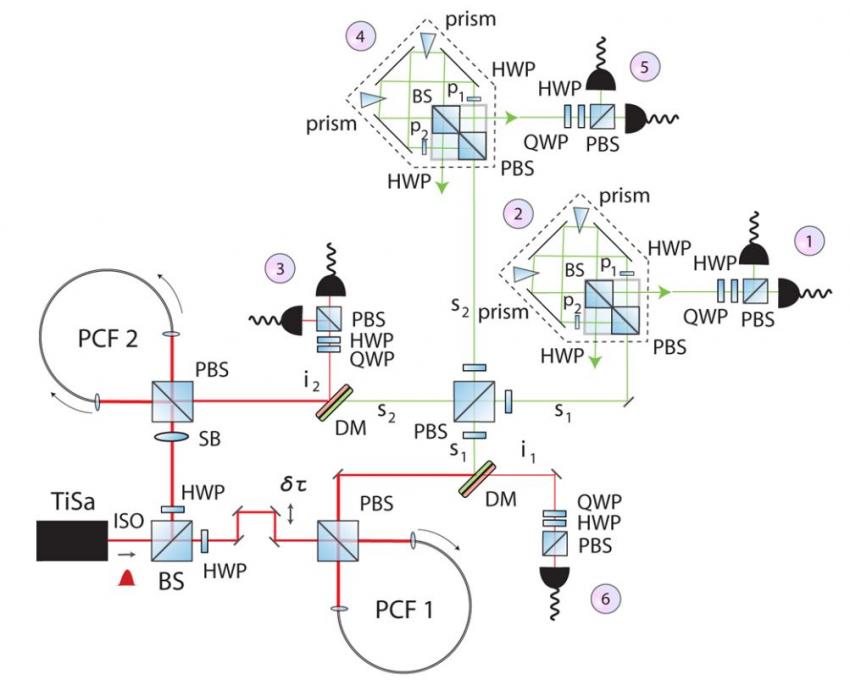 Let              be the field of two elements  0  and 1, let        be the vector space of binary n-tuples, with inner product
Simon’s Problem:  Given a 2-to-1 function (called an oracle)                         with unknown period  a , i.e., with element               such that
find the period a .
It has been proven that all classical algorithms for solving Simon’s algorithm have time complexity               .
Most amazingly, the quantum algorithm by Daniel Simon solves this problem in polytime!
Before we begin to describe Simon’s algorithm, we should mention that there are two different types of vector spaces involved in this algorithm, namely:
1) The         D  Hilbert space        over the complex numbers     , which is the state space for n qubits, and
2) The n-D vector space       , where the n bit binary vectors in        are used to label the standard basis kets of       .
To simply our description of Simon’s algorithm, we identify       with the set           of binary strings of length n.  And in turn, identify             with the integers                              .
Under the above identifications, the standard linear ordering <  on the integers induces a linear ordering on        and             , also denoted by  < .
All unitary transformations are reversible actions.  So, before continuing, we need to know how to implement a non-reversible Boolean function
This can be done by enlarging  g  to the reversible function
where “+” denotes bitwise addition mod 2 .
Thus, the Boolean function  f  can be implemented as the unitary transformation
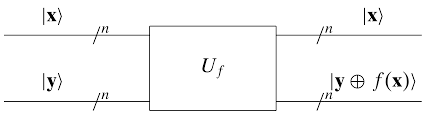 Exercise:  Find the inverse of the above unitary transformation.  Hint: Compute        .
In preparation for our description of Simon’s algorithm, we proceed to implement the oracle      as a unitary transformation         .
Let         be the 2n- D Hilbert space with orthonormal basis                         , and let  Uf  denote the unitary transformation
Where “+” denotes vector addition in       .
Simon’s Algorithm
Step 0.  Initialize by preparing the state
Step 1.  Apply the Hadamard transform               to obtain
Step 2. Apply  Uf  to obtain
Simon’s Algorithm (Cont.)
Step 2. Apply  Uf  to obtain
Step 2’. Measure the right register to obtain
where j0 < j0+a ,
Simon’s Algorithm (Cont.)
Step 2’. Measure the right register to obtain
Step 3. Apply the Hadamard transform to the left register qubits to obtain
Simon’s Algorithm (Cont.)
Step 3. Apply the Hadamard transform to the left register qubits to obtain
But
Simon’s Algorithm (Cont.)
Step 3. Apply the Hadamard transform to the left register qubits to obtain
Step 4. Measure the left register to obtain
where         is a binary n-tuple such that        _                is a linear equation over                satified by unknown          .
Simon’s Algorithm (Cont.)
Step 4. Measure the left register to obtain
where         is a binary n-tuple such that        _                is a linear equation over                satified by unknown          .
Step 5.  Repeat Steps 0 through 4 until enough linear equations have been obtained to solve the system of equations for the unknown period a .
Simon’s Algorithm
Exercise:  Given the oracle
Find in (the standard basis) the 16X16 matrix for the unitary transformation           .